Критерії сталих державних закупівель (СПЗ) для ремонту та будівництва доріг
Вікторія Хрутьба, 
д.т.н., професор, завідувач кафедри екології та безпеки життєдіяльності 
Національного транспортного університету 
експерт ВГО «Жива планета»
Передумови для розробки критеріїв сталих державних закупівель (СПЗ)
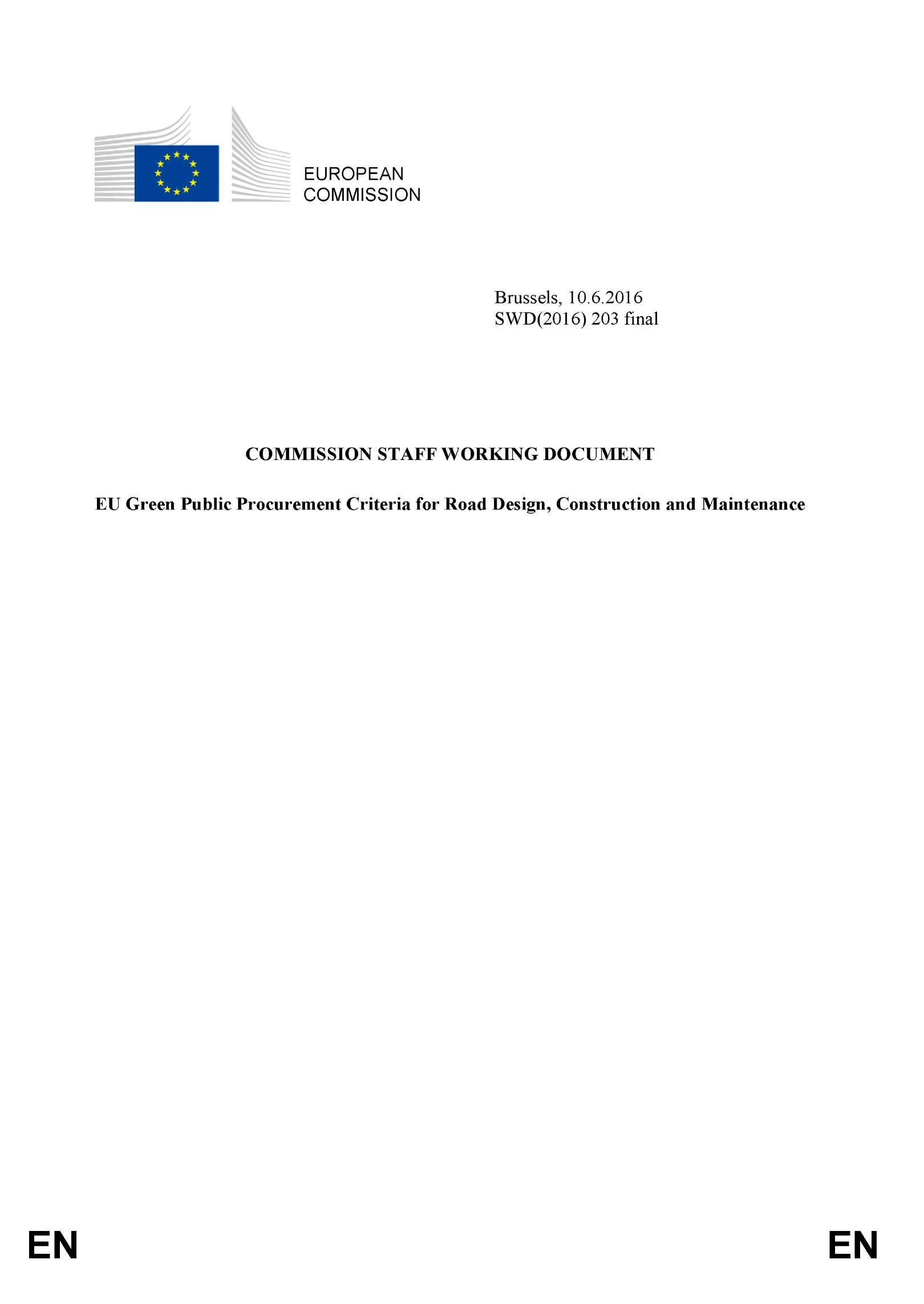 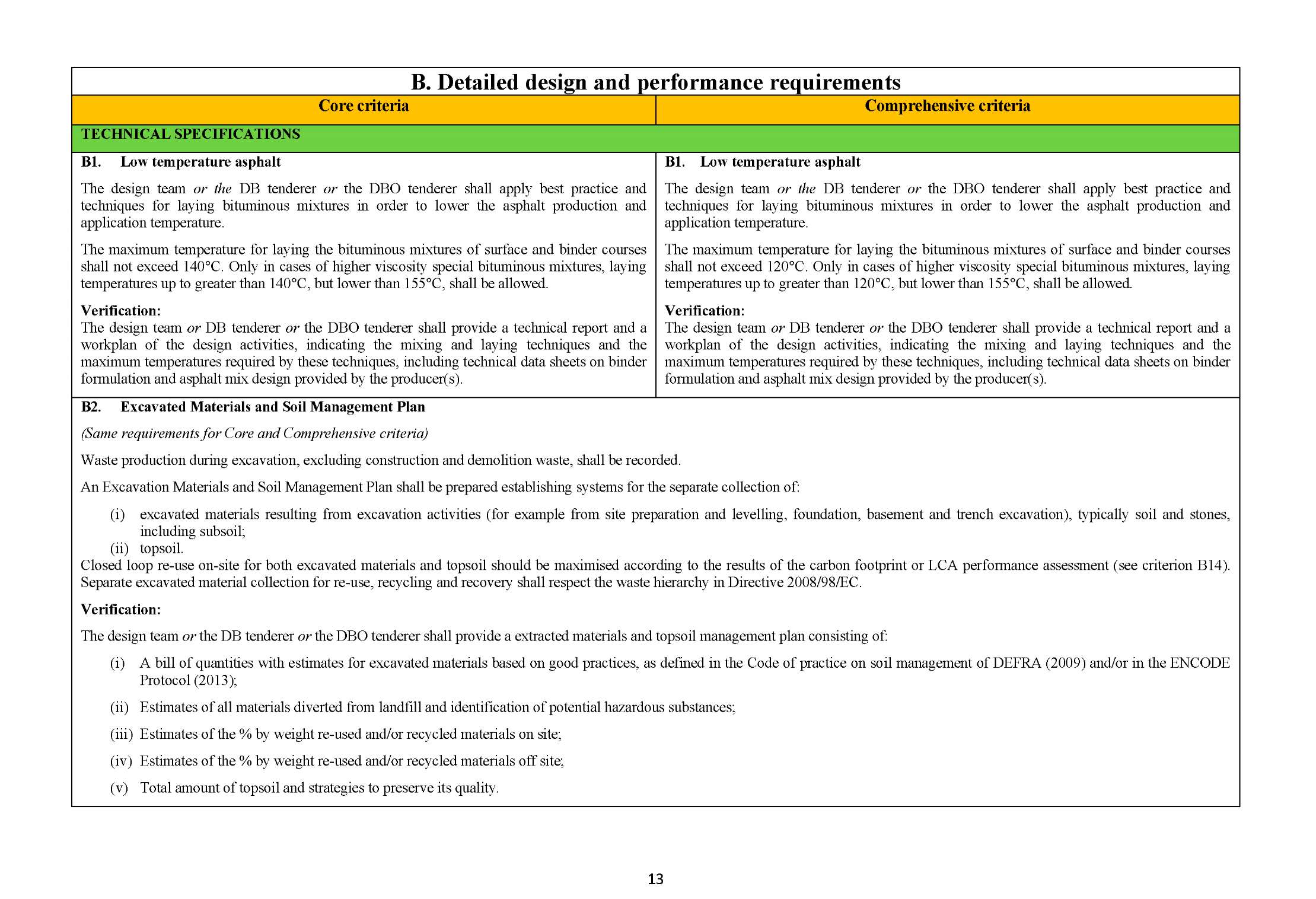 Критерії CПЗ для ремонту та будівництва доріг розробляться відповідно рекомендованих Єврокомісією критеріїв для зелених публічних закупівель для замовлення проектування, будівництва та утримання доріг.

COMMISSION STAFF WORKING DOCUMENT EU Green Public Procurement Criteria for Road Design, Construction and Maintenance /  Brussels, 10.6.2016 SWD(2016) 203 final.
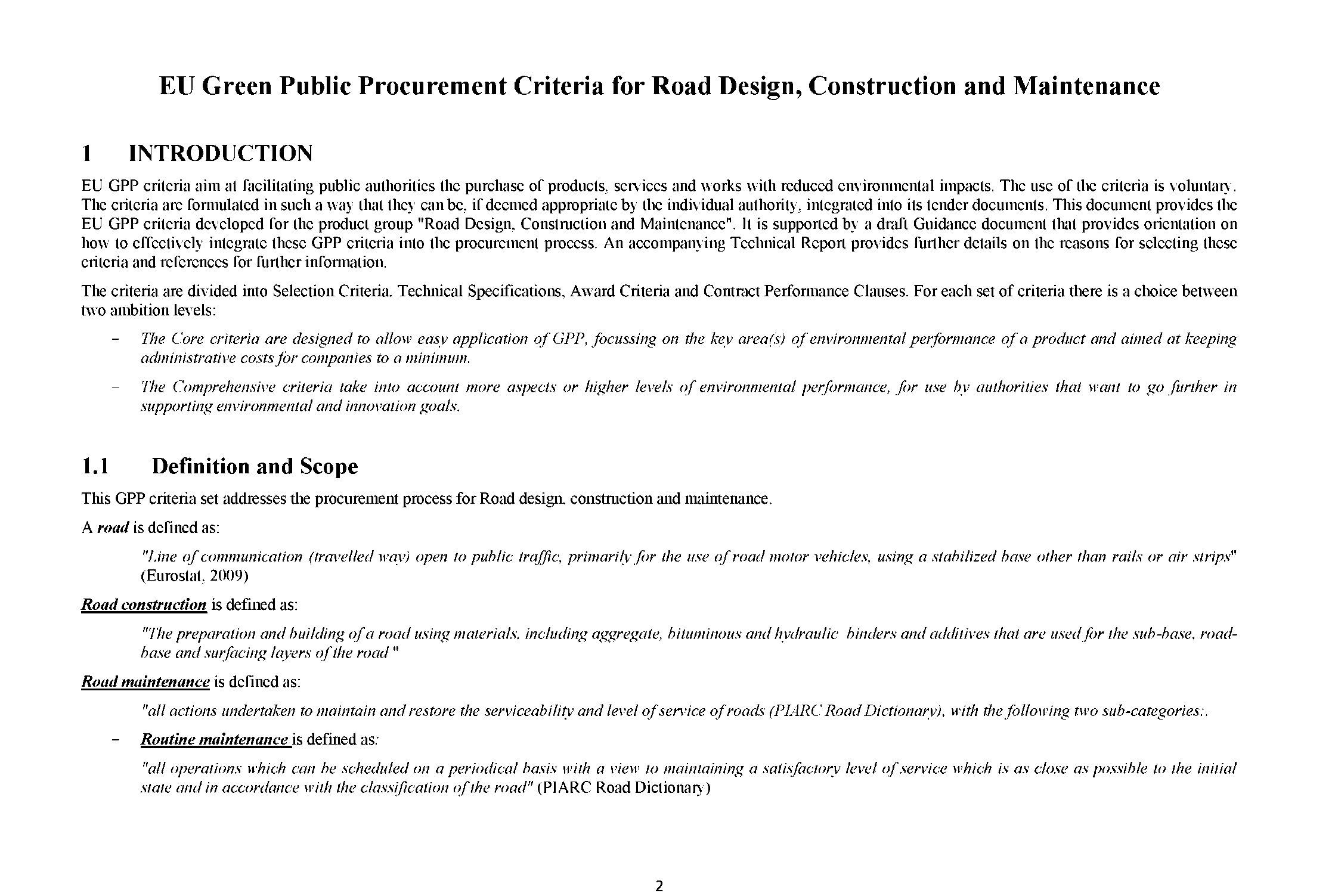 Критерії мають на меті полегшити державним органам закупівлю продуктів, послуг та робіт зі зменшенням впливу на довкілля
Вимоги сформульовані таким чином, що вони можуть бути застосовані, якщо це визнано відповідним, окремим органом влади, включені до його тендерної документації
Критерії поділяються на критерії відбору, технічні специфікації, критерії присудження та положення про виконання контрактів
ФОРМА ПРЕДСТАВЛЕННЯ ВИМОГ СПЗдля проектів для ремонту та будівництва доріг
Приклади нецінових критеріїв
ЗАТВЕРДЖЕНІ  ДСТУ по ОВД
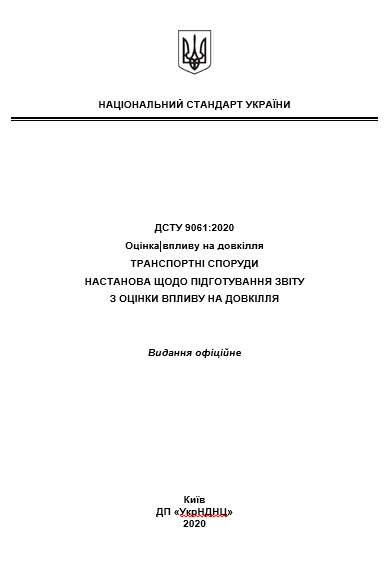 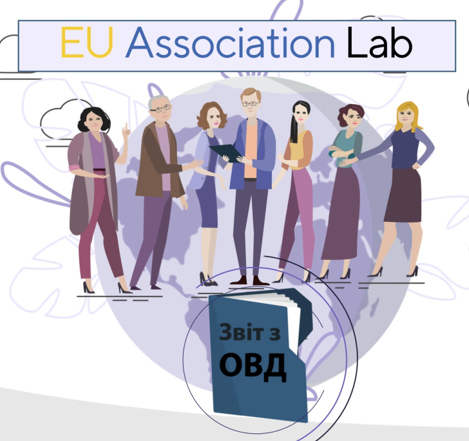 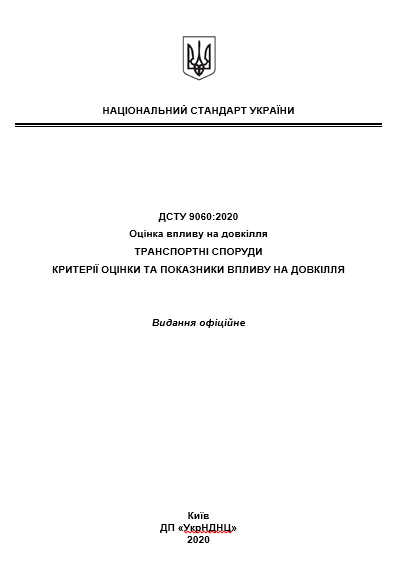 нецінові критерії. Застосування екологічних вимог до матеріалів
нецінові критерії. Застосування екологічних вимог до матеріалів
нецінові критерії. Застосування екологічних вимог, що стосуються організації та виконання робіт
нецінові критерії. Застосування екологічних вимог, що стосуються організації та виконання робіт
нецінові критерії. Застосування екологічних вимог, що стосуються організації та виконання робіт
Приклади застосування екологічних вимог до матеріалів при проектуванні автомобільних доріг та в процесі виконання будівельних/ремонтних робіт
ВИМОГИ ДО ТЕХНІЧНИХ УМОВ РЕАЛІЗАЦІЇ ПРОЕКТУ Застосування екологічних вимог до матеріалів при проектуванні автомобільних доріг та в процесі виконання будівельних/ремонтних робіт
ВИМОГИ ДО ТЕХНІЧНИХ УМОВ РЕАЛІЗАЦІЇ ПРОЕКТУ Застосування екологічних вимог до матеріалів при проектуванні автомобільних доріг та в процесі виконання будівельних/ремонтних робіт
ВИМОГИ ДО ТЕХНІЧНИХ УМОВ РЕАЛІЗАЦІЇ ПРОЕКТУ Застосування екологічних вимог до матеріалів при проектуванні автомобільних доріг та в процесі виконання будівельних/ремонтних робіт
Приклади застосування екологічних вимог до виконання робіт при проектуванні автомобільних доріг та в процесі виконання будівельних/ремонтних робіт
ВИМОГИ ДО ТЕХНІЧНИХ УМОВ РЕАЛІЗАЦІЇ ПРОЕКТУ Застосування екологічних вимог до виконання робіт  при проектуванні автомобільної дороги  та в процесі виконання будівельних/ремонтних робіт
ВИМОГИ ДО ТЕХНІЧНИХ УМОВ РЕАЛІЗАЦІЇ ПРОЕКТУ Застосування екологічних вимог до виконання робіт  при проектуванні автомобільної дороги  та в процесі виконання будівельних/ремонтних робіт
ВИМОГИ ДО ТЕХНІЧНИХ УМОВ РЕАЛІЗАЦІЇ ПРОЕКТУ Застосування екологічних вимог до виконання робіт  при проектуванні автомобільної дороги  та в процесі виконання будівельних/ремонтних робіт
ВИМОГИ ДО ТЕХНІЧНИХ УМОВ РЕАЛІЗАЦІЇ ПРОЕКТУ Застосування екологічних вимог до виконання робіт  при проектуванні автомобільної дороги  та в процесі виконання будівельних/ремонтних робіт
ВИМОГИ ДО ТЕХНІЧНИХ УМОВ РЕАЛІЗАЦІЇ ПРОЕКТУ Застосування екологічних вимог до виконання робіт  при проектуванні автомобільної дороги  та в процесі виконання будівельних/ремонтних робіт
ВИМОГИ ДО ТЕХНІЧНИХ УМОВ РЕАЛІЗАЦІЇ ПРОЕКТУ Застосування екологічних вимог до виконання робіт  при проектуванні автомобільної дороги  та в процесі виконання будівельних/ремонтних робіт
ВИМОГИ ДО ТЕХНІЧНИХ УМОВ РЕАЛІЗАЦІЇ ПРОЕКТУ Застосування екологічних вимог до виконання робіт  при проектуванні автомобільної дороги  та в процесі виконання будівельних/ремонтних робіт
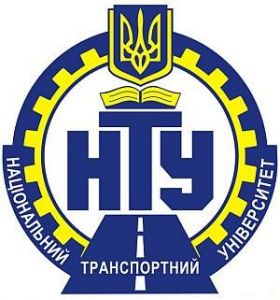 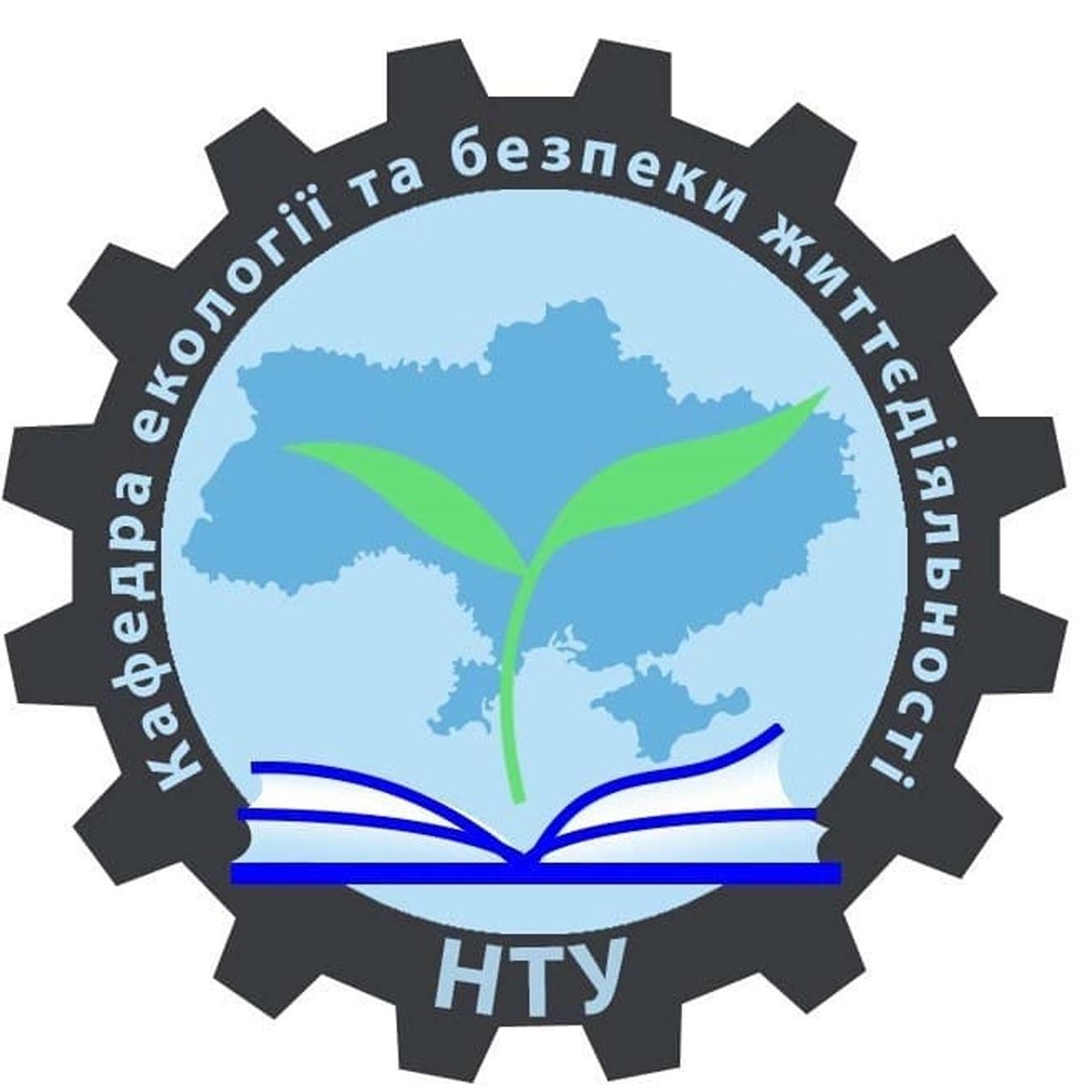 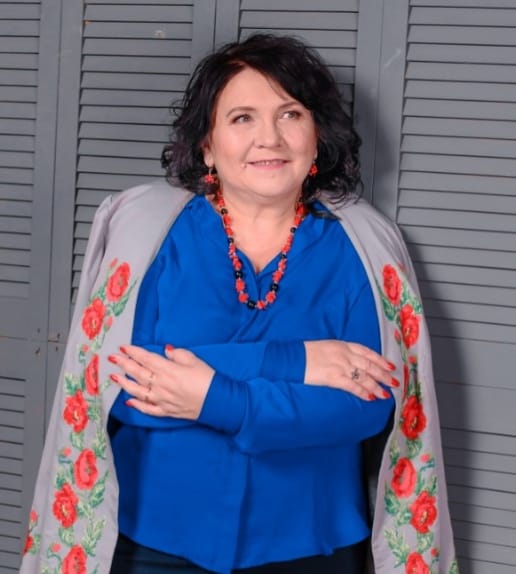 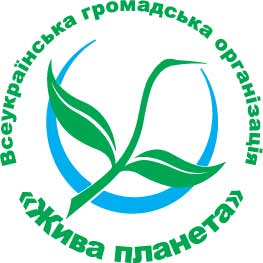 Дякую за увагу!
Viktoriia.Khrutba@gmail.com